TWO-STAGE RECOMMENDER SYSTEM
Степанов Даниил
Бредихин Александр
Конюшенко Юлия
Яскевич Александр
Ачарйа Кирилл

Фролов Евгений - Дирижёр
First-stage models
EASEr
SVD
Tensor Model
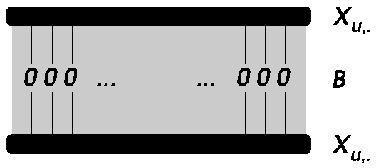 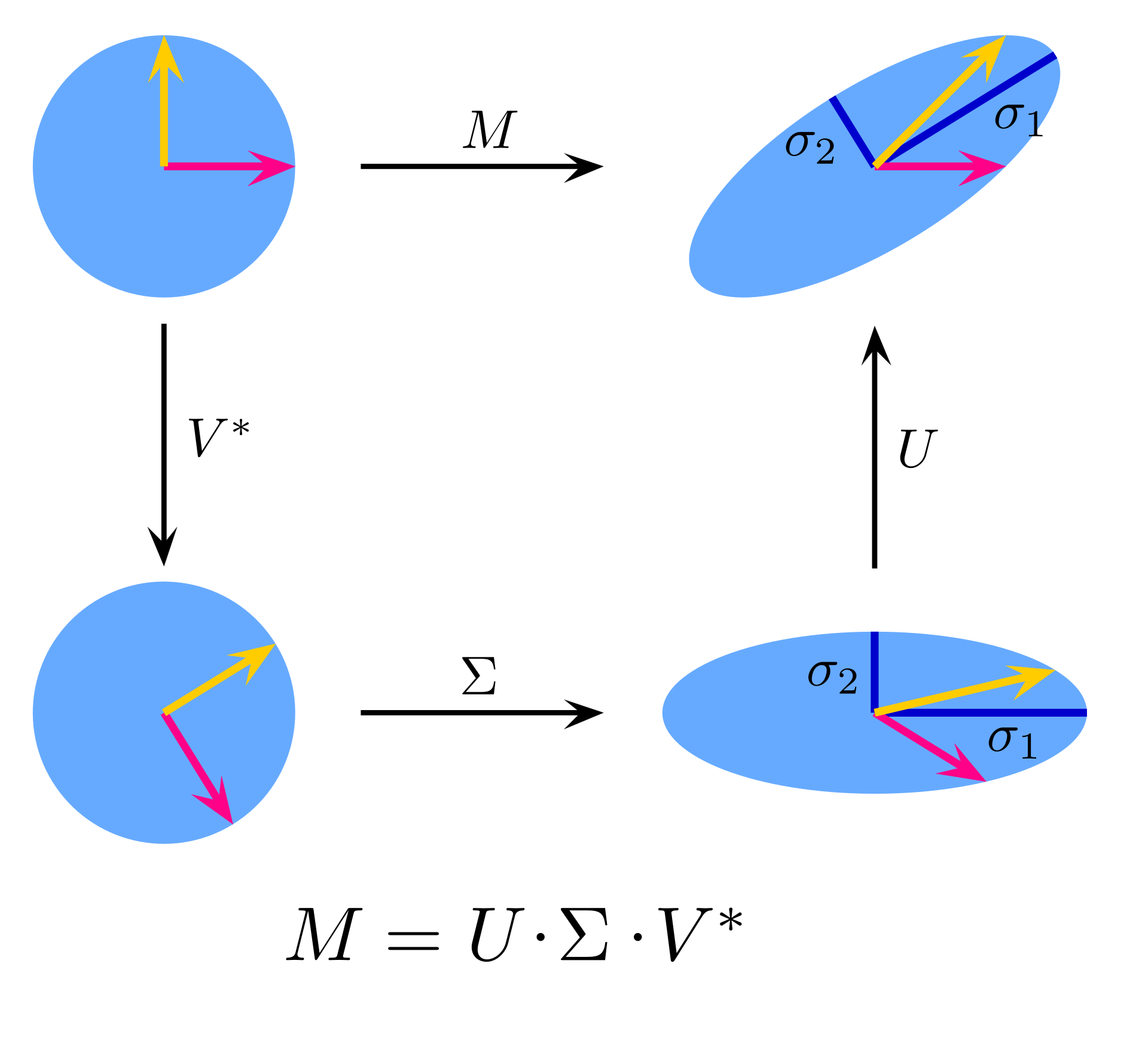 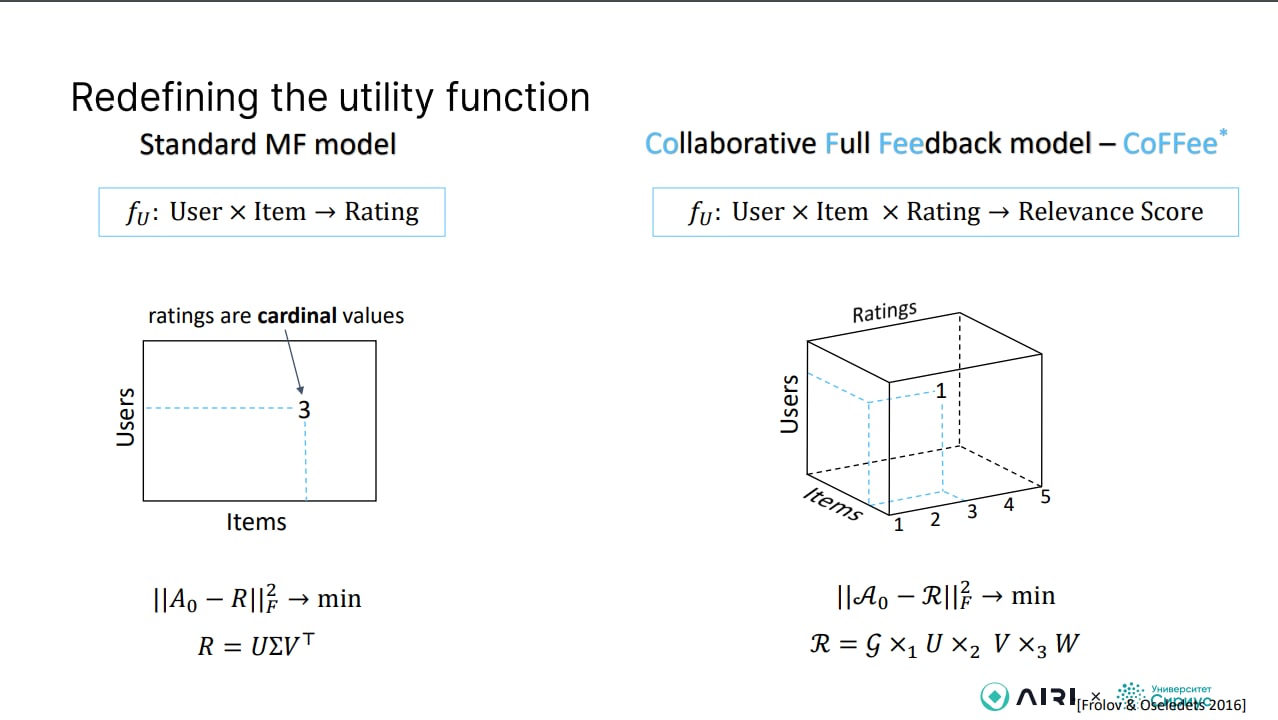 Directly generate top-10 candidates for scoring
Options
Generate candidates for second-stage
Why Two-stage 
Recommender system?
Many real-world recommender systems need to be highly scalable: matching millions of items with billions of users, with milliseconds latency. The scalability requirement has led to widely used two-stage recommender systems, consisting of efficient candidate generation model(s) in the first stage and a more powerful ranking model in the second stage.
What is this?
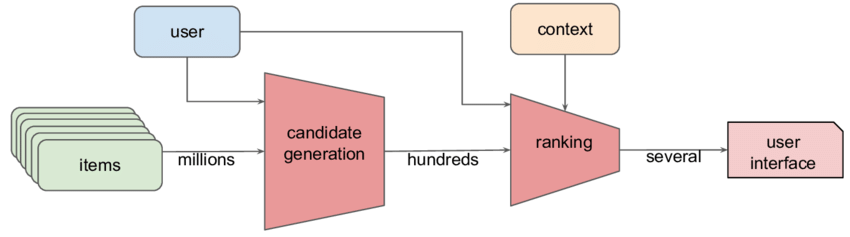 This is Problems, Always
Big data
No open-source
evfro - exception
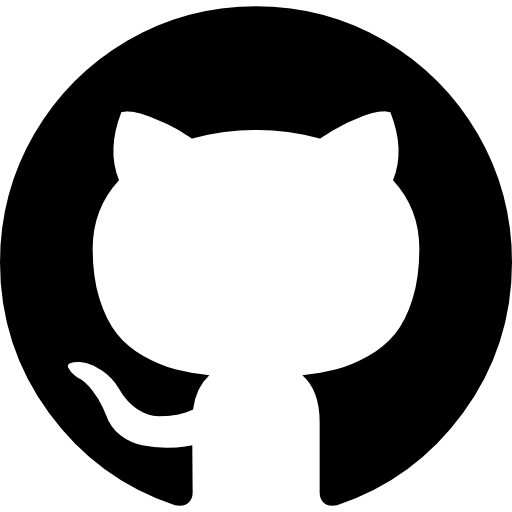 Low metrics
Validation leakage
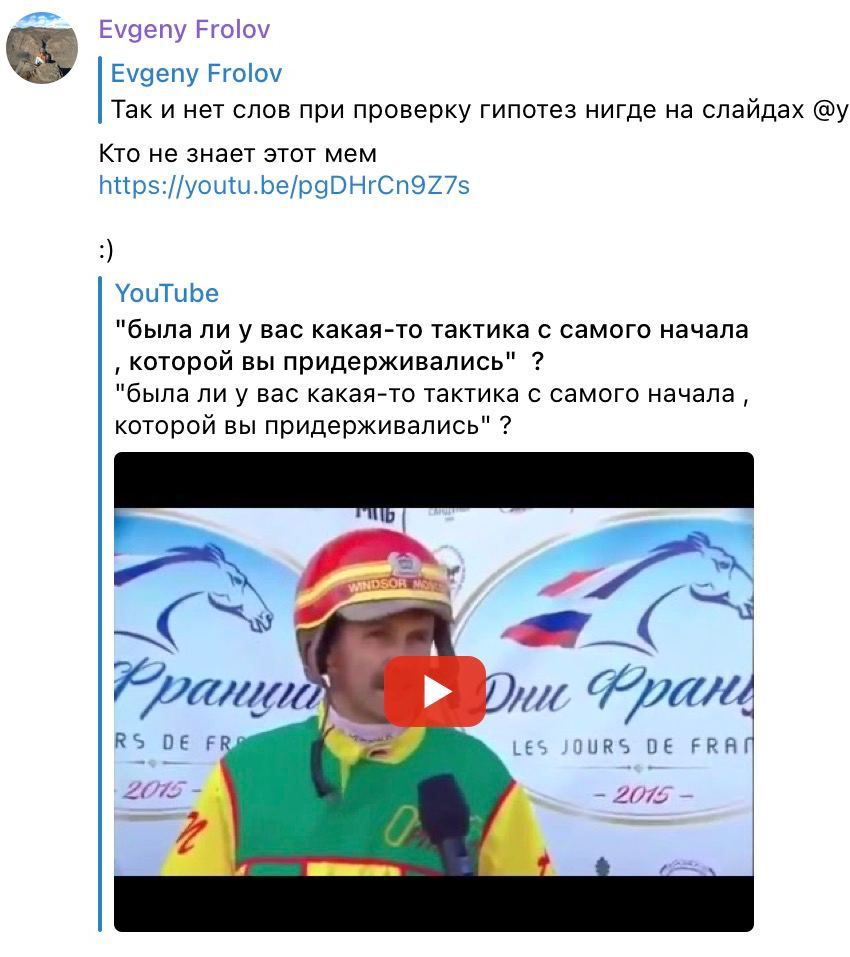 Our plan
Honestly split the data
Train and test 1st stage models
Make some feature generation
Train and test 2nd stage models
Tune hyperparameters for combined model
Data preprocessing
First split: train - 95% and test - 5%
Remove test users from train
Split train on stage1_train, stage2_predict, stage2_train, stage2_holdout
Add generated features to stage2_train
Finally, split test on test_predict and test_holdout
Data by time: stage1_train, stage2_predict, stage2_train, stage2_holdout, final_test, final_train
train
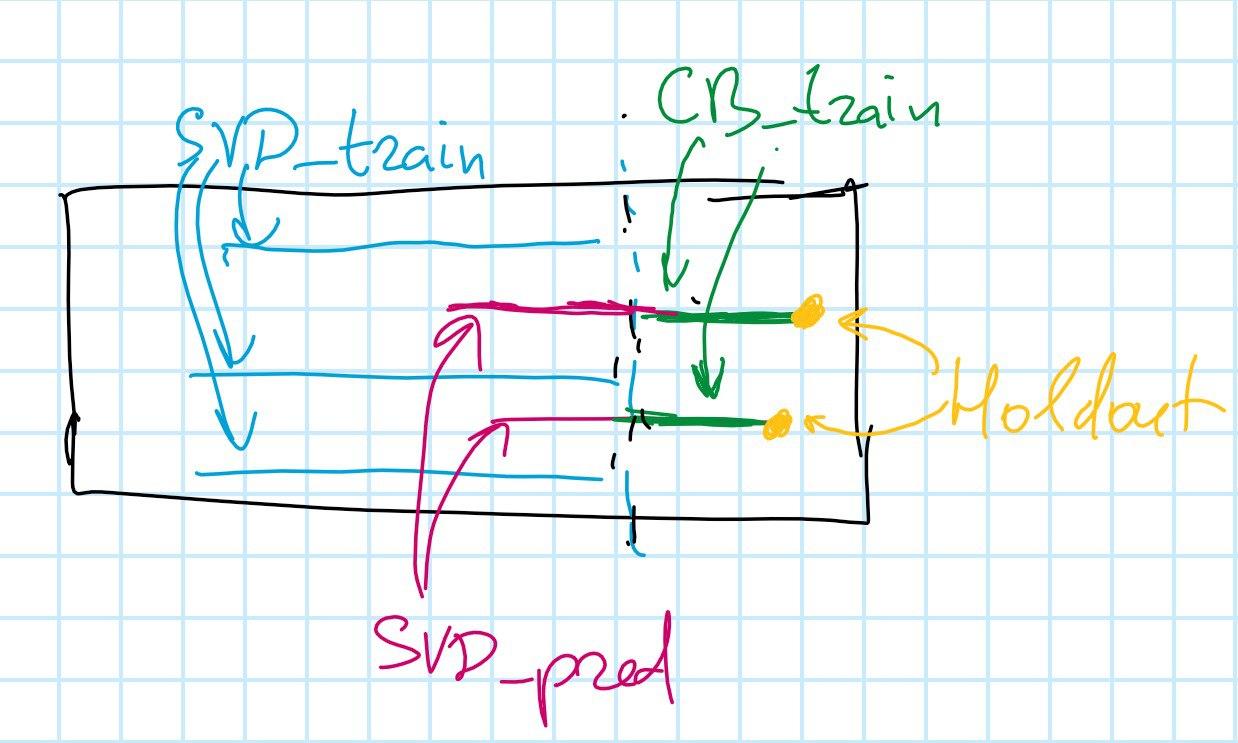 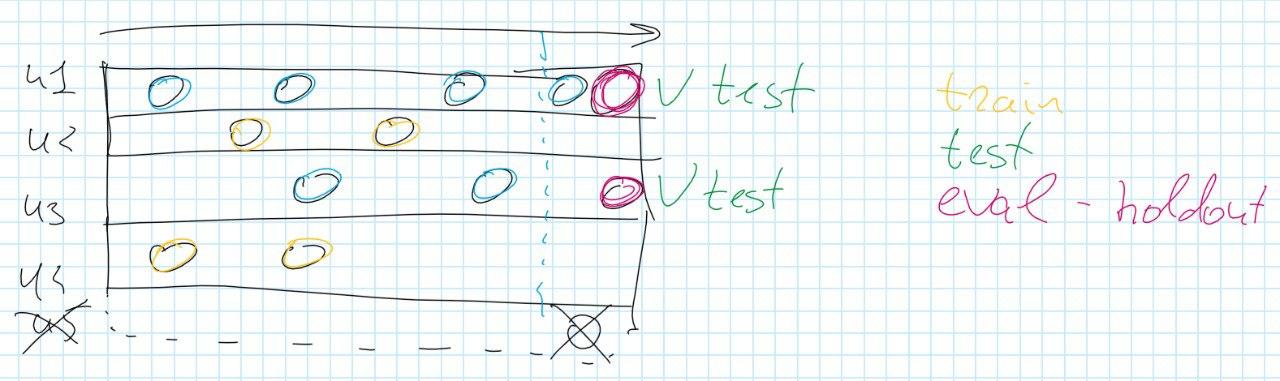 from this
to this
Feature Engineering
Main concept - Sequential features
Your browser history?
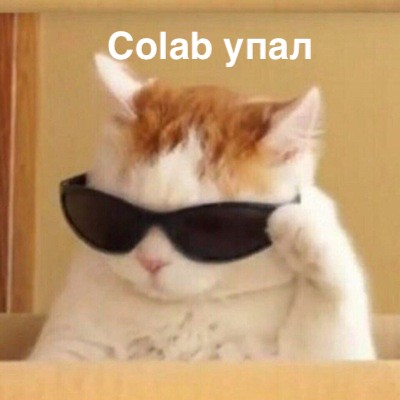 Interactions with objects
Metadata of items
SVD-embeddings
BERT-embeddings
Second-stage model
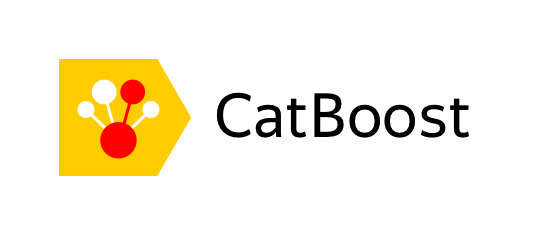 How to fit?
Get candidates from the first-level model
Merge with stage2_train to generate labels
Add generated features
Train model
How to predict?
Repeat 1, 2, 3 steps from fit for final_test, but without labels
Score candidates and choose top-10
Calculate metrics on final_holdout
Results
Качественные результаты
Разработана схема валидации двухуровневой модели 
Проверены следующие гипотезы: 
1. Двухуровневая модель лучше одноуровневой
2. Динамические признаки лучше статических 
3. Тензорная модель уточняет предсказания
Baseline models results
Two-stage model results
Sources
Блоги про двухуровневый подход:
https://habr.com/ru/company/okko/blog/454224/
https://habr.com/ru/company/tinkoff/blog/454818/
https://habr.com/ru/company/avito/blog/439206/
Литература по моделям:
https://dl.acm.org/doi/10.1145/1864708.1864721
https://arxiv.org/abs/1607.04228
Генерация фичей:
https://habr.com/ru/post/447376/
https://github.com/aprotopopov/retailhero_recommender
https://github.com/mike-chesnokov/x5_retailhero_2020_recs
https://arxiv.org/abs/1610.04850
Примеры:
https://github.com/evfro/recsys19_hybridsvd/tree/master/data
https://github.com/skoltech-ai/Recommender-Systems-Intro-Sber-2022/blob/main/Evaluation.ipynb
https://github.com/sharthZ23/your-second-recsys/blob/master/lecture_5/tutorial_hybrid_model.ipynb/